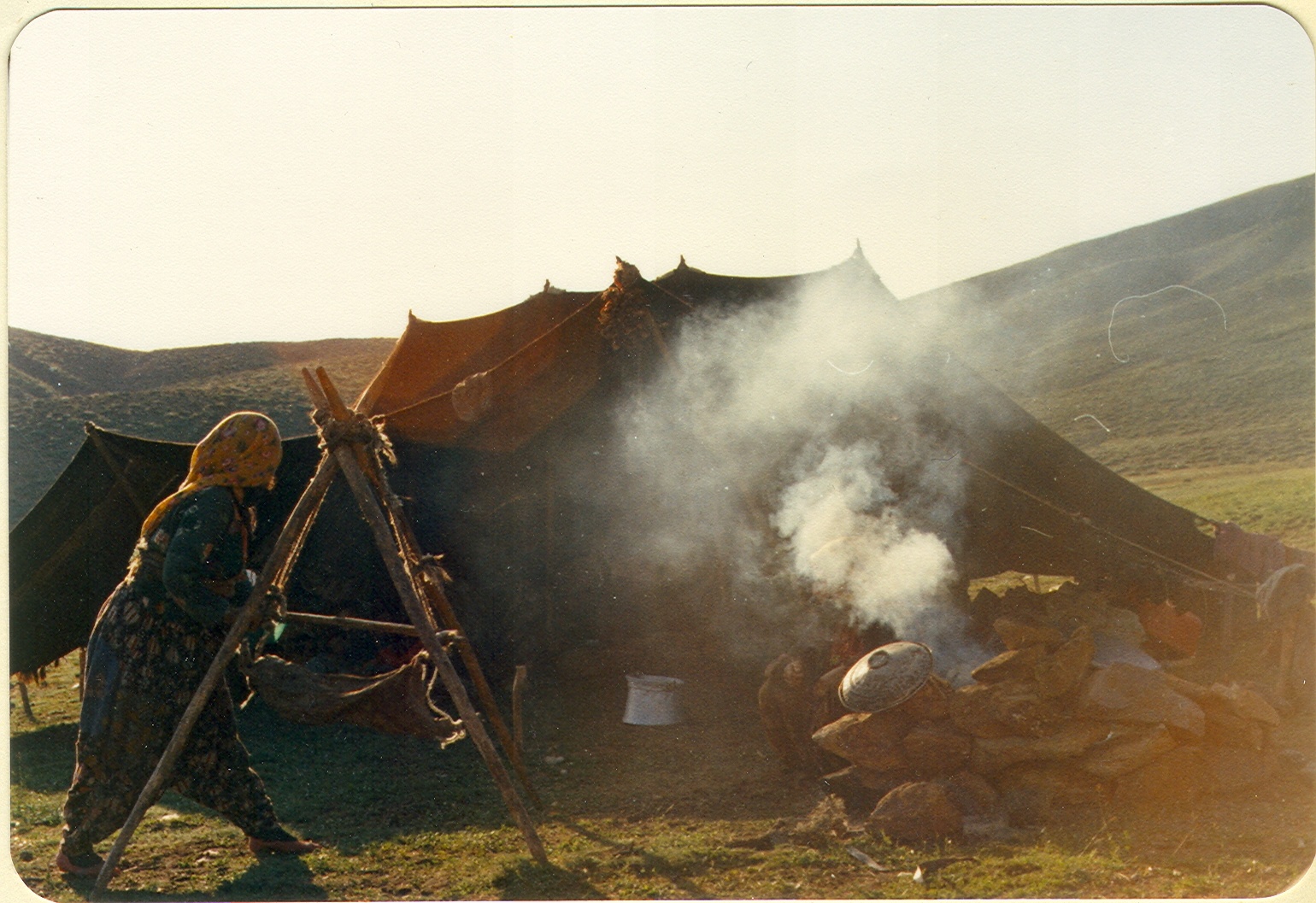 ANADOLU GÖÇER KÜLTÜRÜ

...sınırlar çizilmeden, duvarlar örülmeden...
Prof. Dr. M. Muhtar Kutlu
Ankara Üniversitesi DTCF Halkbilim Bölümü
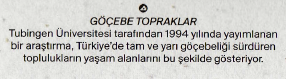 «Sonsuz Göç», Magma Yeryüzü Dergisi, Ağustos/Eylül 2015, s.87.